Gas web resources
Ian
4 Dec 2019
https://indico.cern.ch/event/865957/
https://indico.cern.ch/event/859067/
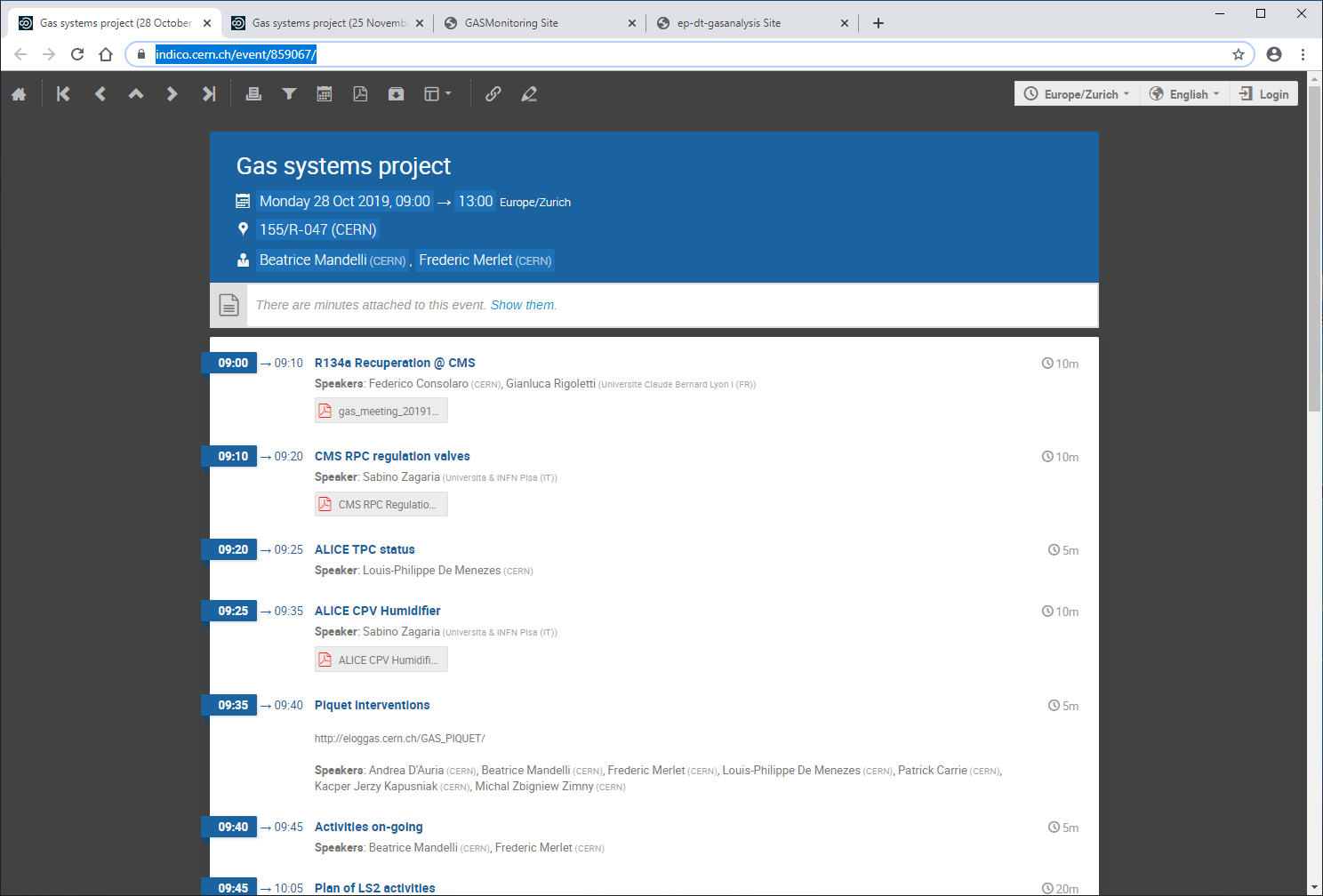 http://test-gasmonitoring.web.cern.ch/
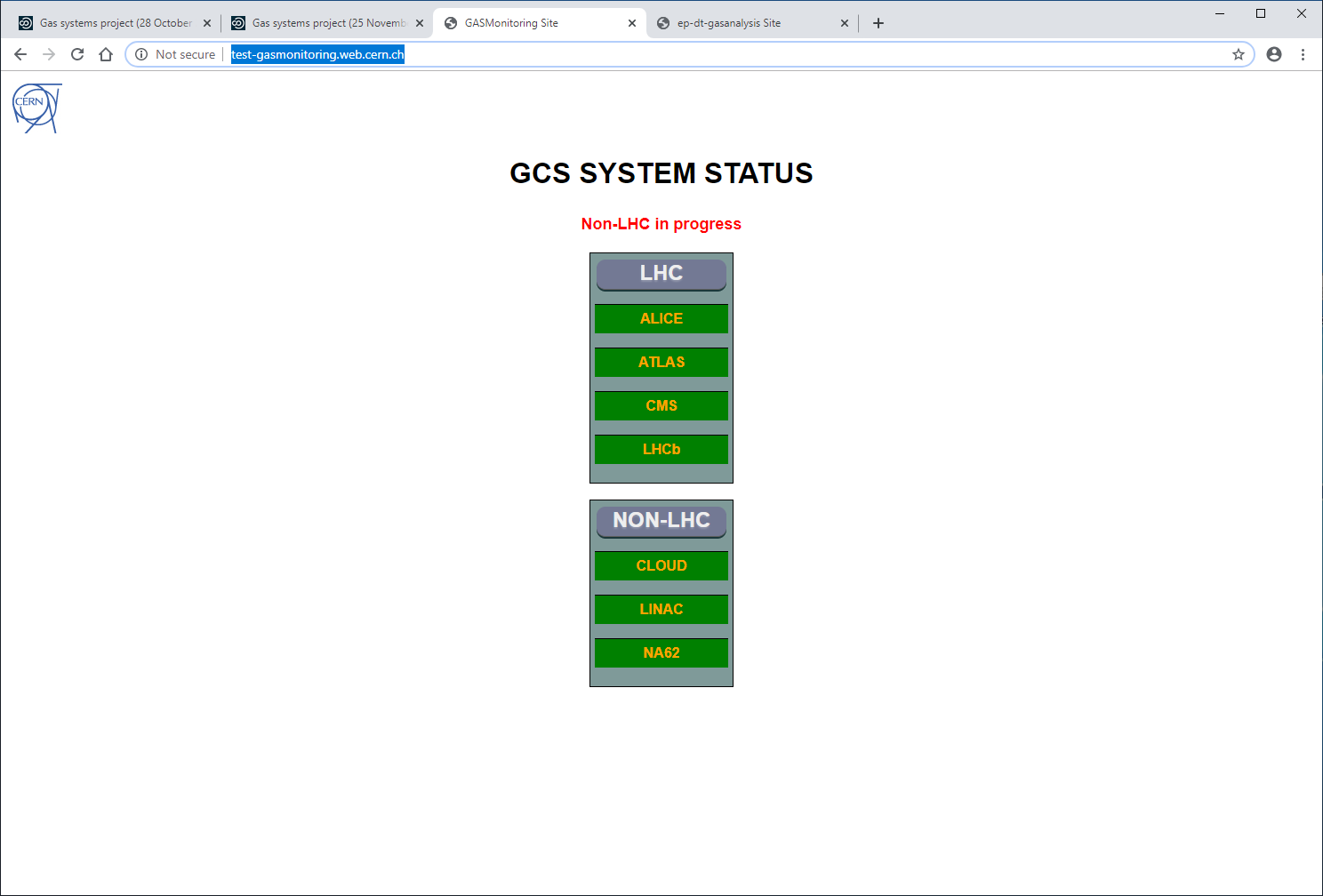 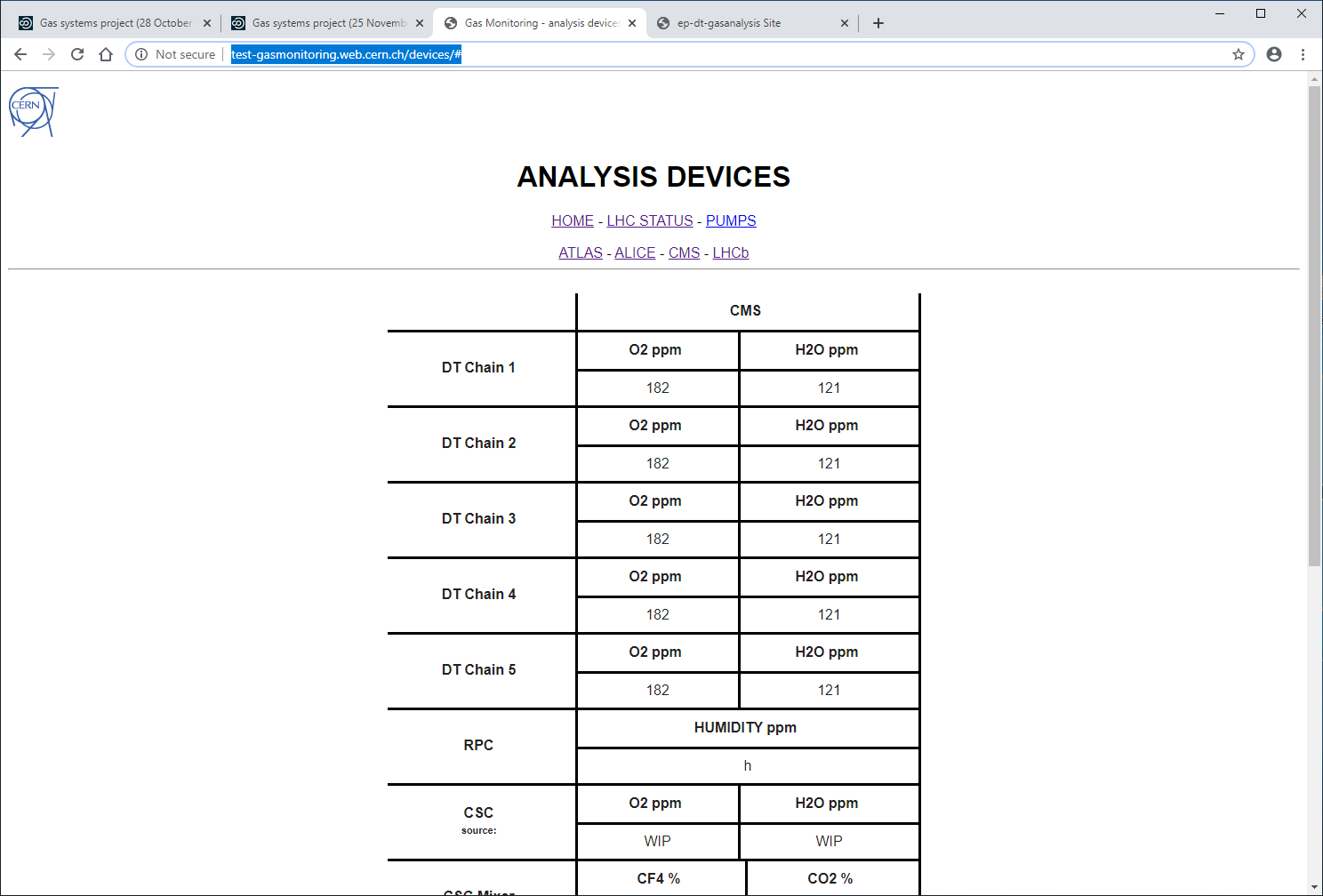 http://test-gasmonitoring.web.cern.ch/devices/#
https://ep-dt-gasanalysis.web.cern.ch/#
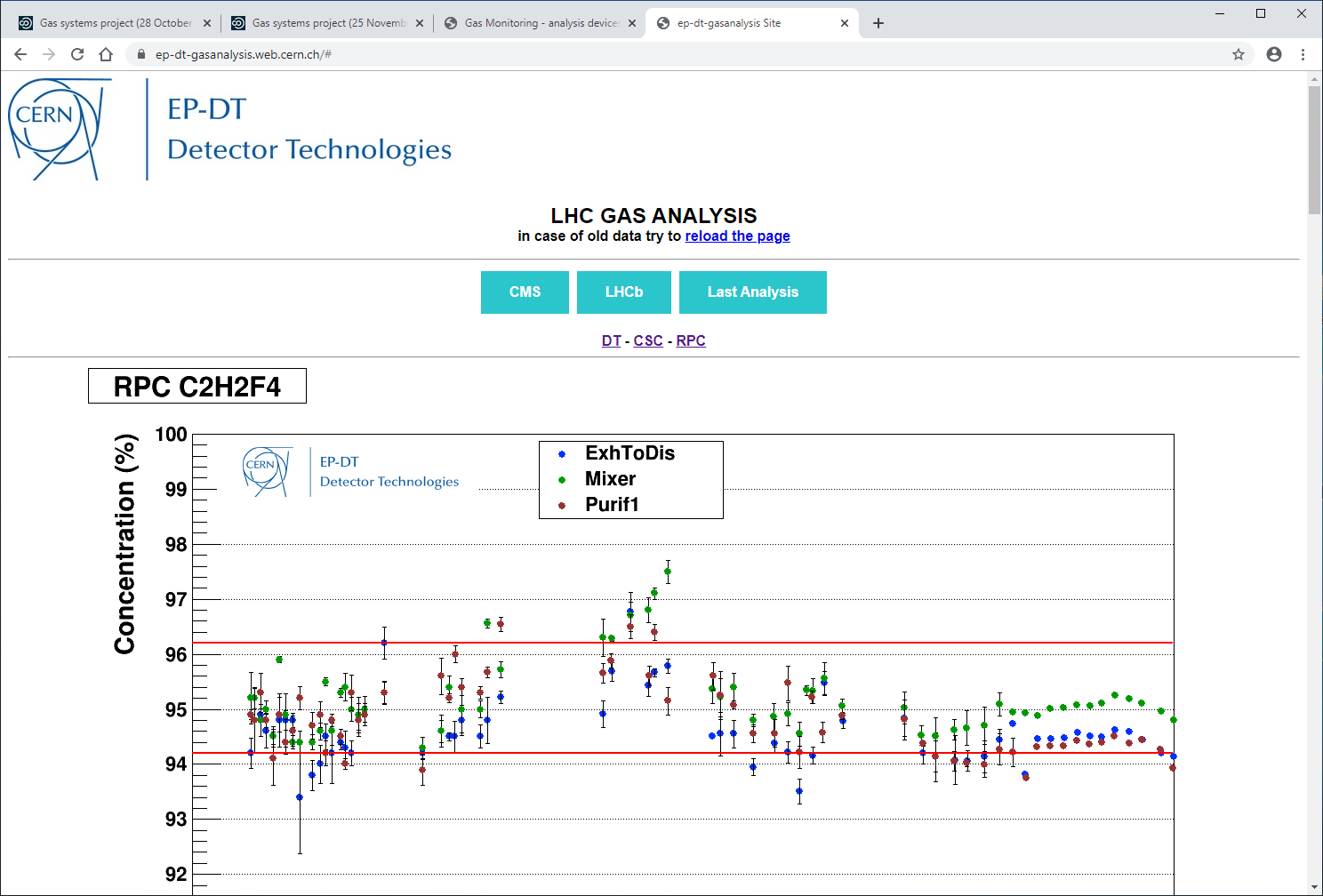